Enhancing Reliability to Boost the Throughput over Screen-Camera Links
Anran Wang, Shuai Ma,  Chunming Hu, Jinpeng Huai, 
Chunyi Peng,  Guobin Shen
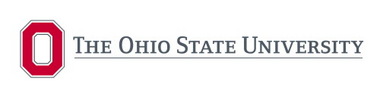 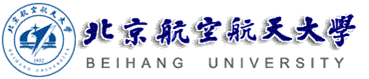 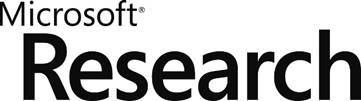 VLC over Screen-Camera Links
High availability of camera-equipped smart devices
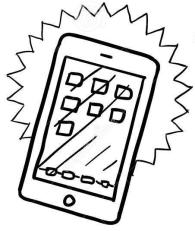 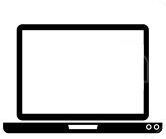 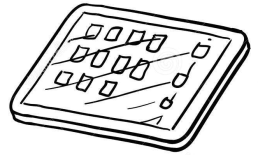 Tablets
Smartphones
Laptops
Screen-camera: Visible light communications (VLC)
Yet another promising communication channel
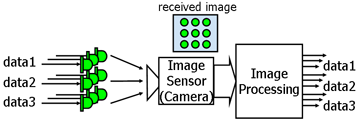 2
Oppotunities
Highly competent for one-time near distance communication
Compared with Radio Frequency (RF) techniques 
Highly available:  Each smartphone has a screen and a camera
Direct and secure:  No need to do an authentication process
Infrastructure-less:  No dependency on WiFi or cellular networks
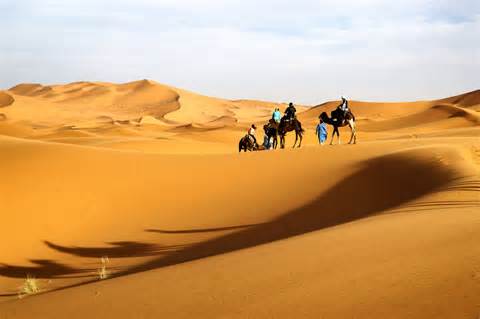 when you are here!
3
Challenges
Smartphone limitations 
user behavior uncertainty
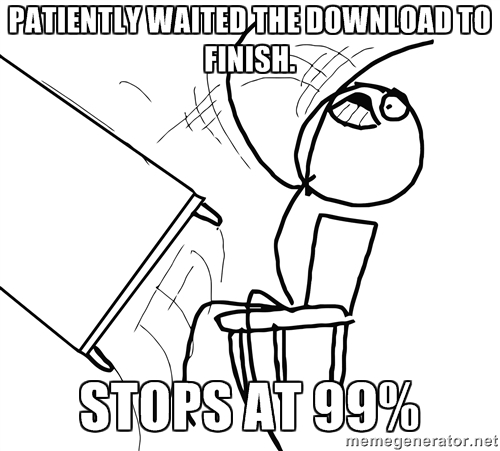 4
[Speaker Notes: seriously hinder the transmission quality.]
Smartphone Limitations
Lens distortions
Rolling shutter
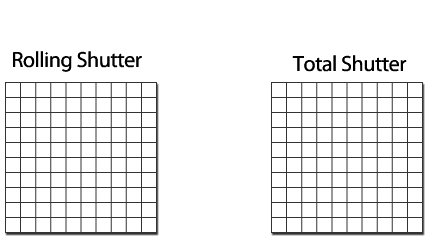 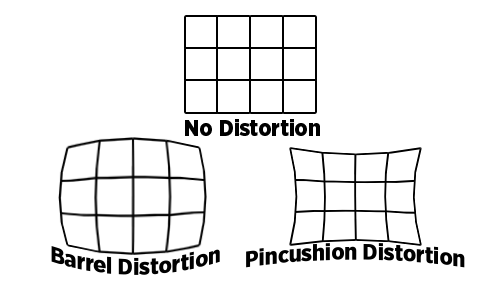 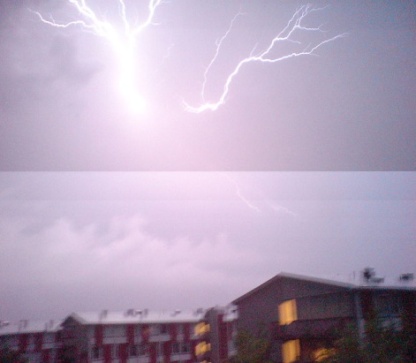 Color issues:
Color inaccuracies,
Different color processing mechanisms
Limited resources
Limited computing ability
Low battery capacity
…
Low border performance
(vignetting)
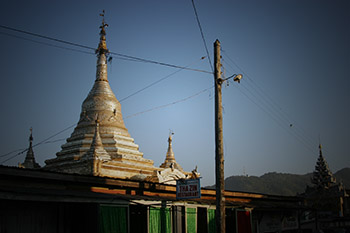 5
[Speaker Notes: Lighting conditions changed between the exposure of the top and bottom parts of the photo.]
User Behavior Uncertainty
Users behave differently when shooting pictures
Unsuitable capture positions
Trembles
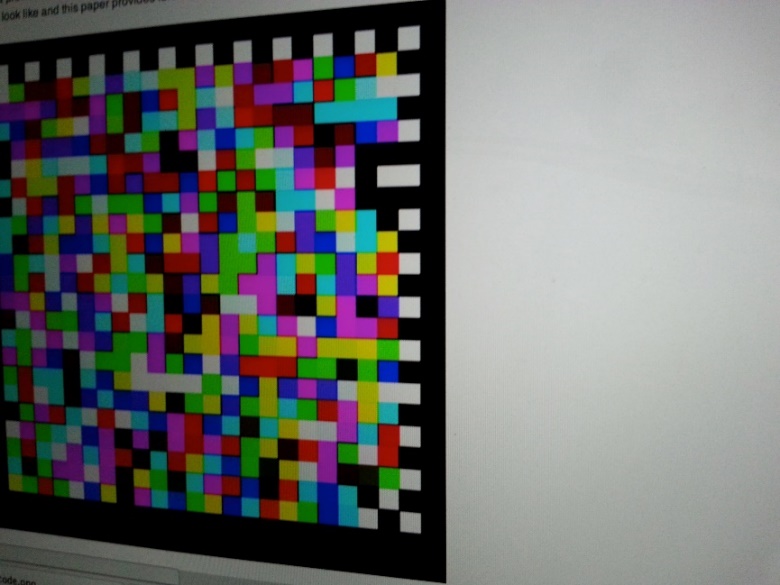 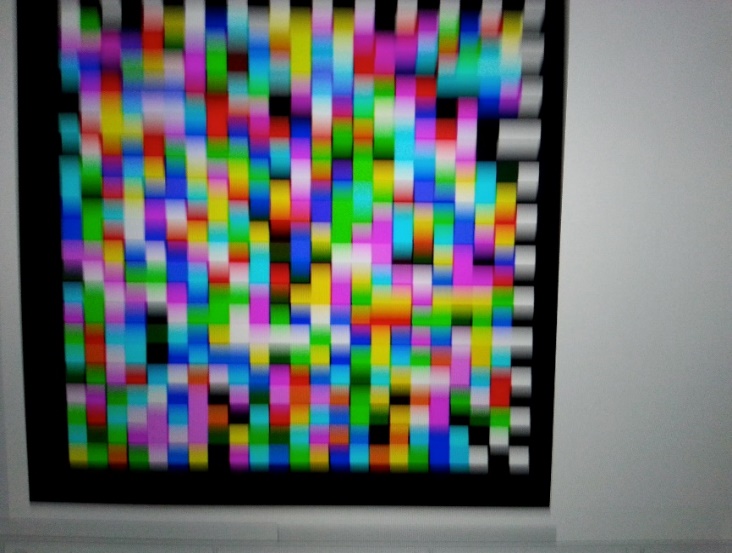 Distorted or incomplete  pictures
Several sequential blurred pictures
6
Problems and Our Solution
Three problems
Locality: Close places have similar features, while far places have different features.
 Partial unavailability: Unrecognizable parts/loss of a frame, e.g., by improper shooting positions or trembles.
One-way communication with smartphones
No feedback available during data transmission
No heavy-weight methods
Our solution: RDCode
Enhancing reliability to boost the throughput
7
[Speaker Notes: For an image with uniform features, the close places in its captured image have similar features, while places far from each other present different features.

Unrecognizable parts of a frame caused by e.g., unsuitable shooting positions or temporally sequential frame loss caused by e.g., trembles.

Reliability (correctness, integrity and ordering)]
Design Principles and Architecture
8
Principles: High-Speed Reliable Transmission
Speed and reliability are two sides of a coin
Enhancing reliability with a reasonable overhead
Address the locality and  partial unavailability problems
A packet-frame-block tri-level structure
Different error correction techniques for three layers
Work with the limited computing resources 
Adopt light-weight solutions
9
[Speaker Notes: Split each frame to “ autonomous” blocks and aggregate sequential frames into “autonomous” packets]
RDCode Architecture
10
RDCode Design
Techniques for reliability
Layout design
Symbol extraction
11
Layout Design
Symbols: 
p X p square of pixels in the same color
Blocks
h X h square of symbols
Frames
m X n rectangle of blocks
Packets
A sequence of a fixed number of frames
Center locators :  
locate the center of a frame
Distributed locators:  
locate the other blocks
Color Palettes:  
in each block
Reasonable transmission overhead
Around 4~5% symbols in a frame
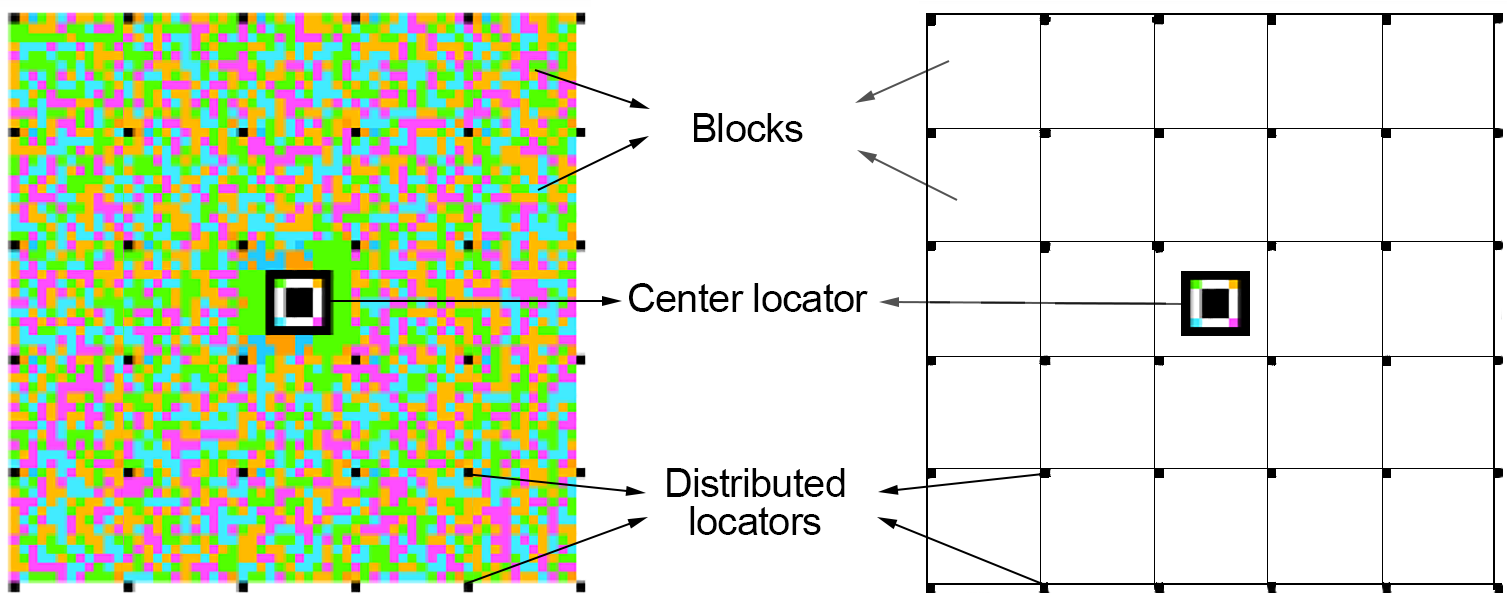 12
[Speaker Notes: In one frame, 563/14275 symbols are functional (1404/14256 for COBRA design).]
Symbol Extraction
Goals:
Robust for distortions and color inaccuracies
The available portion of a frame remains decodable
Low computational overhead
The symbol extraction Procedure
Step 1 (only do once): Locating center locator
Mean-Shift algorithm
Step 2: Locating distributed locators
Firstly, the four distributed locators around the center locator
Then, the other distributed locators
Step 3: Locate symbols and data extraction
13
Symbol Extraction
Step 1: Locating the center locator using the Mean-Shift Algorithm
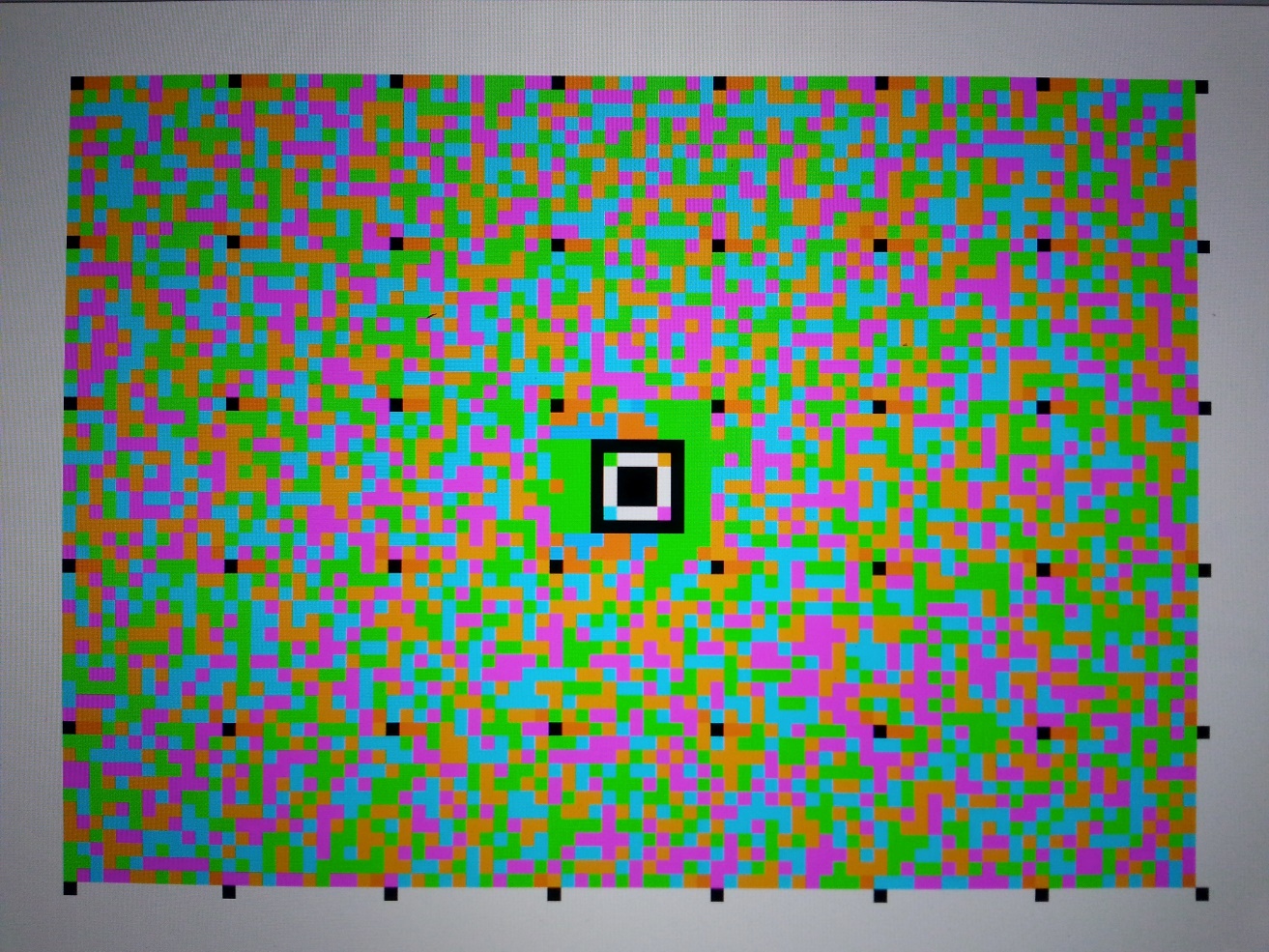 14
Symbol Extraction
Step 2: Locating the four distributed locators for the block where the center locator is located
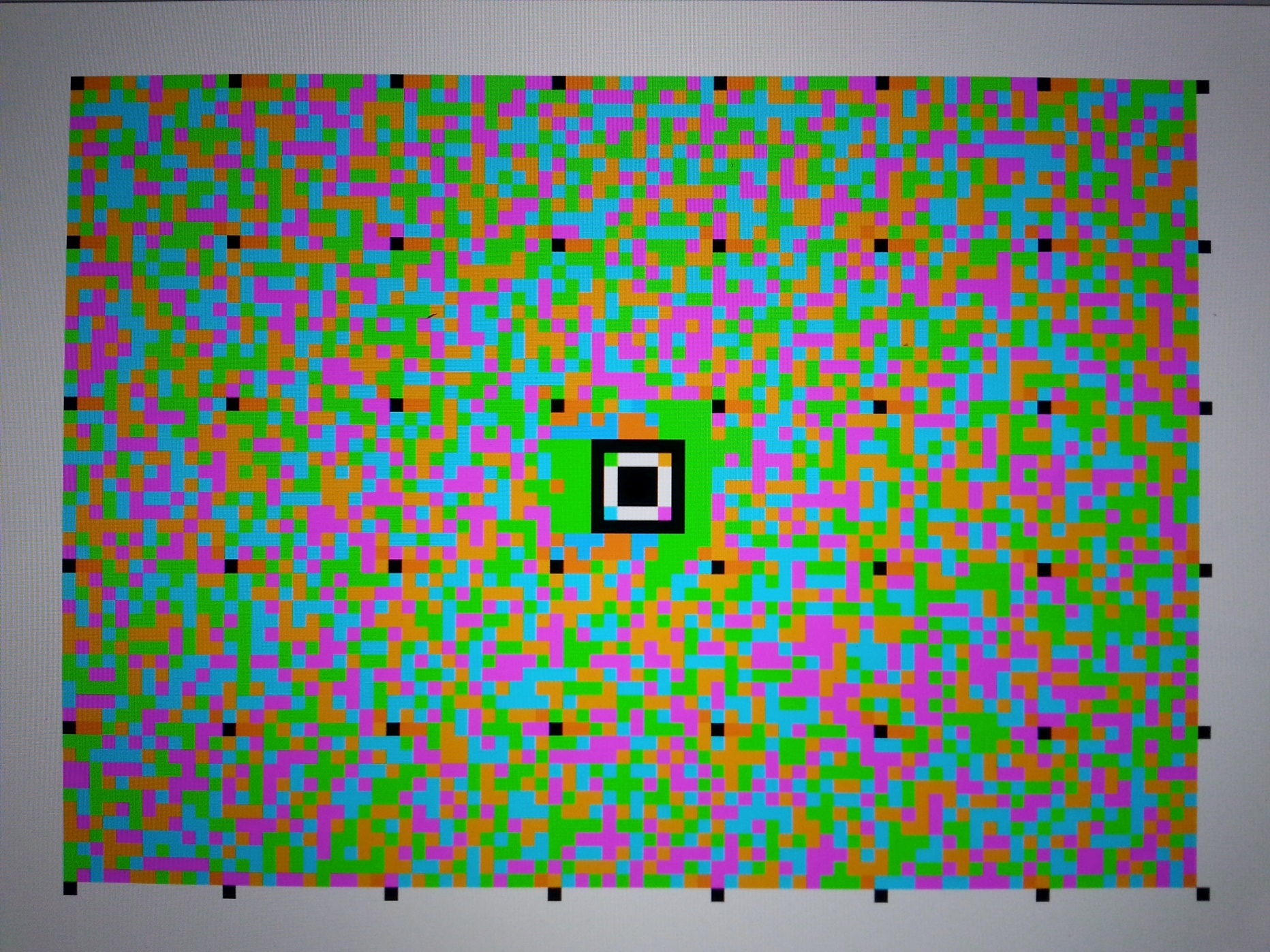 15
Symbol Extraction
Step 2: Locating the other distributed locators
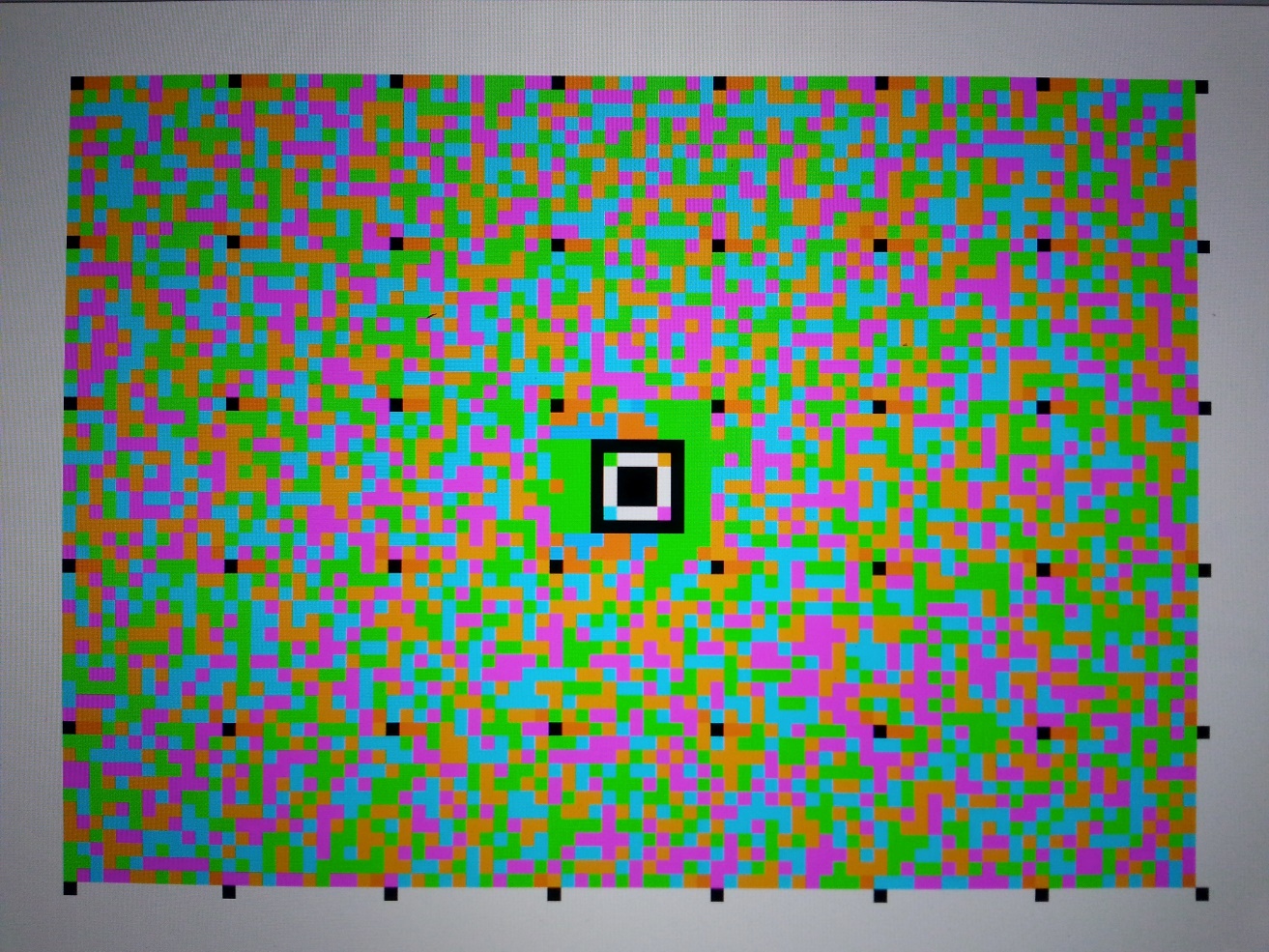 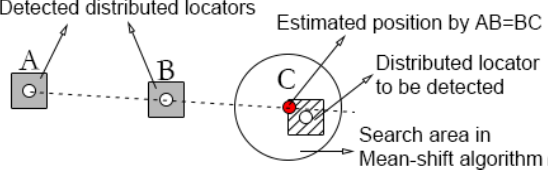 16
Symbol Extraction
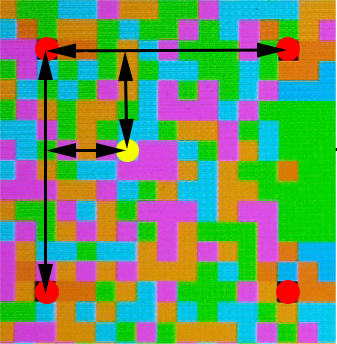 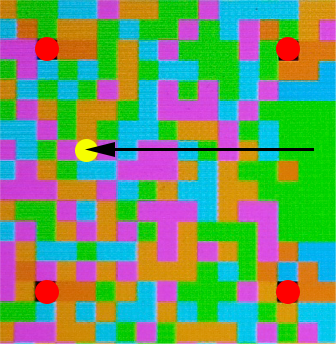 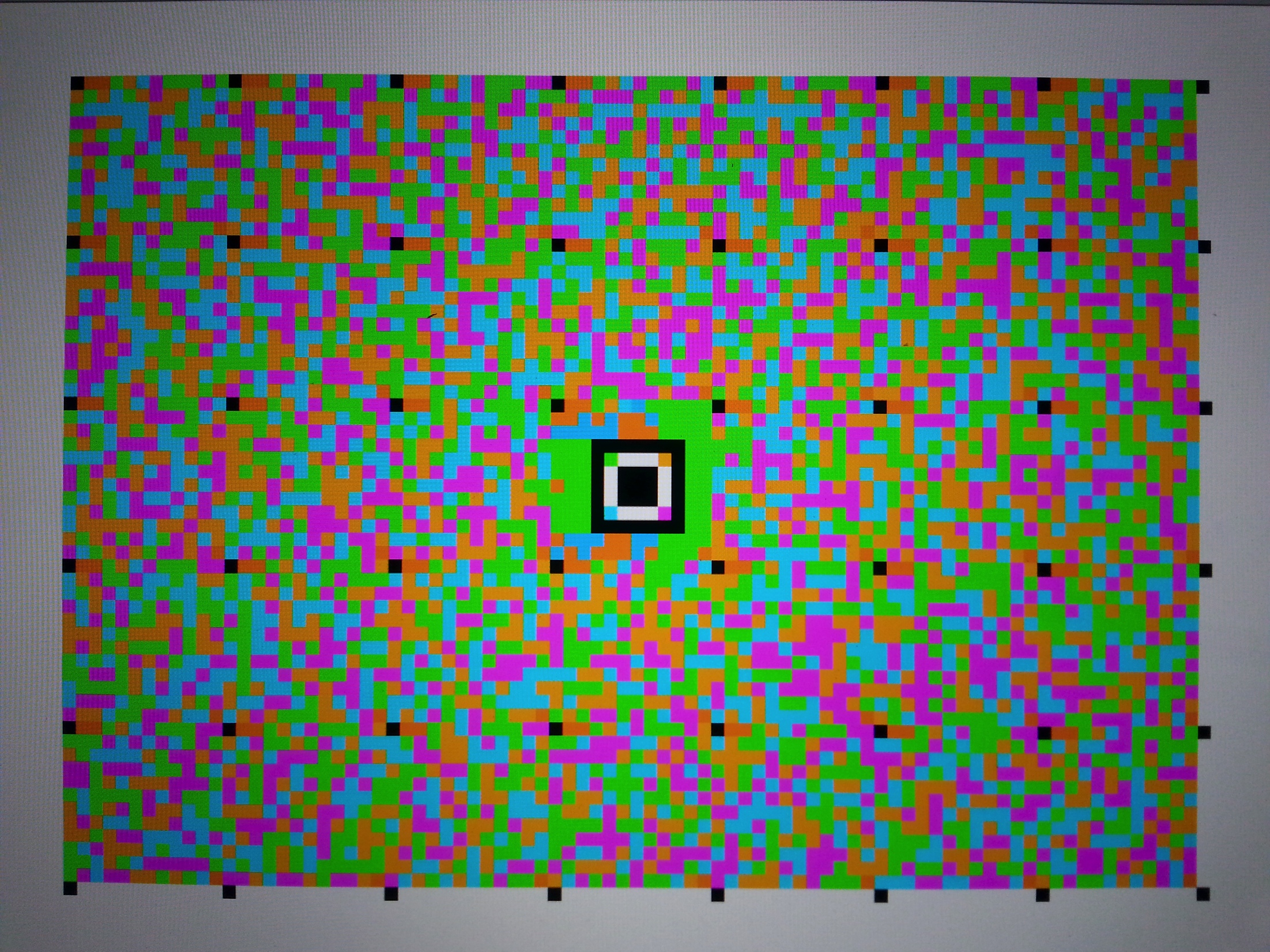 Step 3.1: Locating data symbols
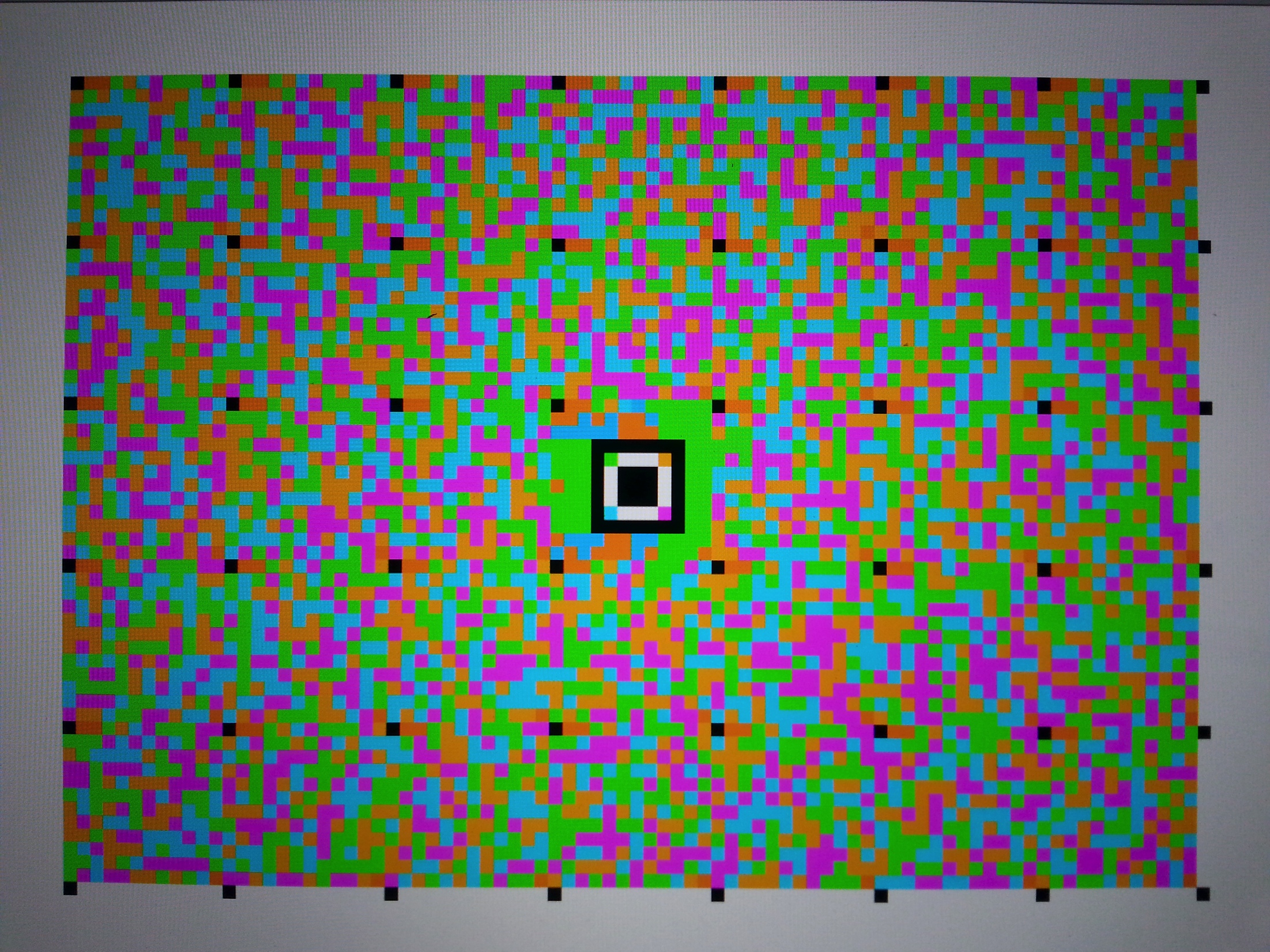 Step 3.2: extracting data using the color palette
The color palette
17
RDCode Techniques for Reliability
Techniques for reliability
Layout design
Symbol extraction
18
Error Correction Techniques
(1) Block-level error correction
Tolerate symbol errors in blocks caused by noises
Reed-Solomon codes with different code rates
To adapt the uneven error distribution
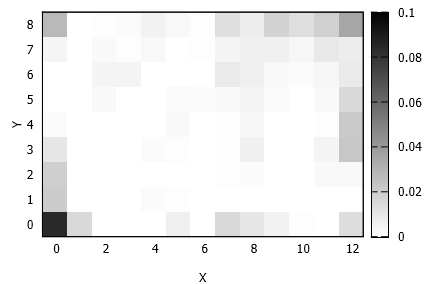 Bit-error-rate of each block within one captured frame
19
Error Correction Techniques
(2) Frame-level erasure correction
A small number of blocks are dedicated for parity-check
Recover lost blocks using successfully decoded blocks in a frame caused by partial unavailability or too much noise
(3) Packet-level erasure correction
A small number of frames are dedicated for parity-check
Recover lost frames in a packet caused by trembles or too fast sender refresh rate
20
Data Ordering
Different blocks in one captured image may belong to distinct frames from the sender.
A total sequence number for each frame is encoded in the center block, a short relative sequence number is encoded in every block
Full sequence number in the center block: 00101101
Short relative sequence number: 00
  Full sequence number: 00101100
21
RDCode Implementation
On the Android platform, Scala language, about 4k LOC
Using YUV Color space for efficiency
Both online and offline encoder and decoder 
 Multi-thread enabled (4 threads available)
A simple optimization for file transmission:
Instead of looping the packets, code the packets
Even loops: first half, first half XOR second half
Odd loops: second half, first half XOR second half
✔
✔
22
RDCode Evaluation
23
Evaluation
Effectiveness & Efficiency
Bandwidth (bps) 
bit-error-rate (%)
Throughput (KB/s) : 
successfully decoded bytes per unit time excluding the redundant data
Goodput (KB/s)
 transmission speed per unit time for an entire file transfer
Decoding time (s/frame)
Experimental settings:
Indoor environment
Except those tests for trembles and capture positions, sender and receiver are kept still
Devices: Nexus 7, Nexus 4 and Galaxy S3
50% sender luminance
Using offline encoder and decoder
24
Evaluation – Transmission Speed
System performance. Sender: Nexus 7. Receiver: Nexus 4
25
Evaluation – Trembles
Sender: Nexus 7. 
Receiver: Nexus 4
26
100
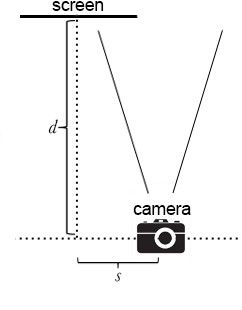 Evaluation – Capture Position
80
p=0 d=24cm
Sucessfully decoded (%)
60
d=21cm
d=18cm
40
d=15cm
p=5 d=24cm
d=21cm
20
d=18cm
d=15cm
0
0
2
4
6
8
s (cm)
Sender: Nexus 7. Receiver: Nexus 4
27
Conclusions
RDCode is a robust barcode system : 
 using VLC over screen-camera links, and
 enhancing reliability to boost the throughput

Core design
 A new tri-level barcode layout 
 Adaptive symbol extraction 
 Different error correction at different layers
28
Please consider going to the demo session:

Anran Wang, Shuai Ma, Chunming Hu, Jinpeng Huai, Chunyi Peng, and Guobin Shen, 
A Robust Barcode System for Data Transmissions over Screen-Camera Links.  In MobiCom 2014.
29
Thanks
30
RDCode Implementation
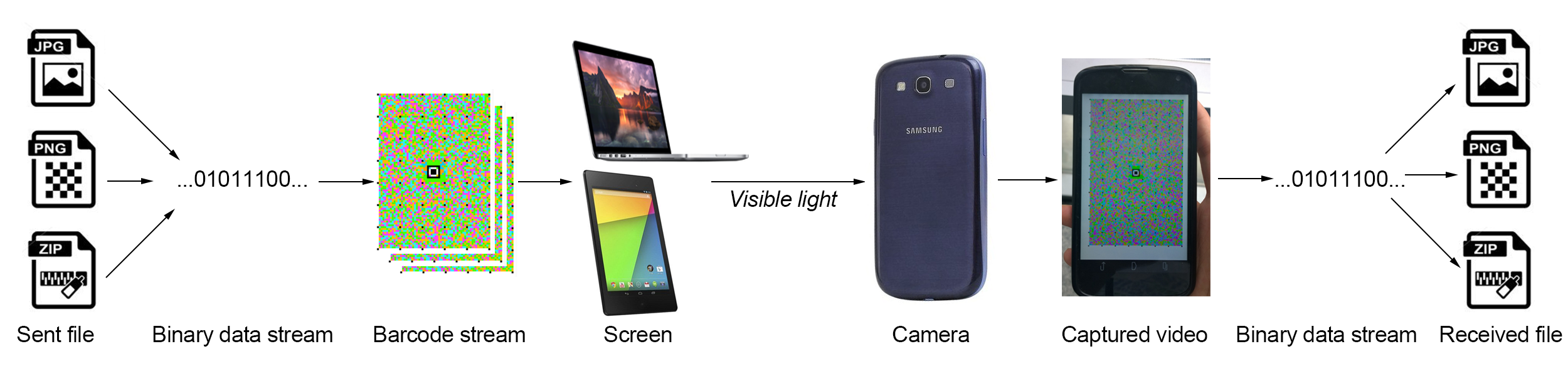 31
Evaluation – Bit-error-rate
Sender: Nexus 7. Receiver: Nexus 4/Galaxy S3
32
Evaluation – Decoding Efficiency
Decoding time. Device: Nexus 4
33